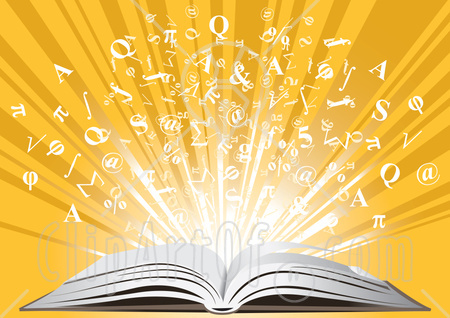 Emily McCrary
Period B
Oct 26 2009
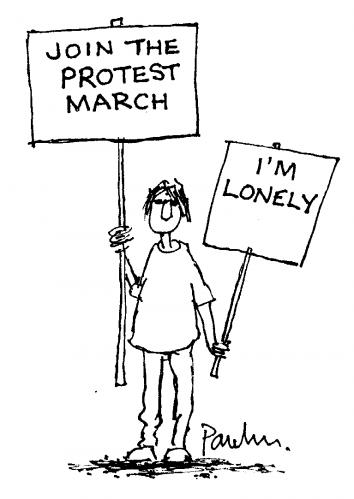 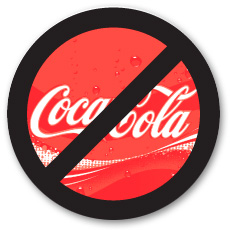 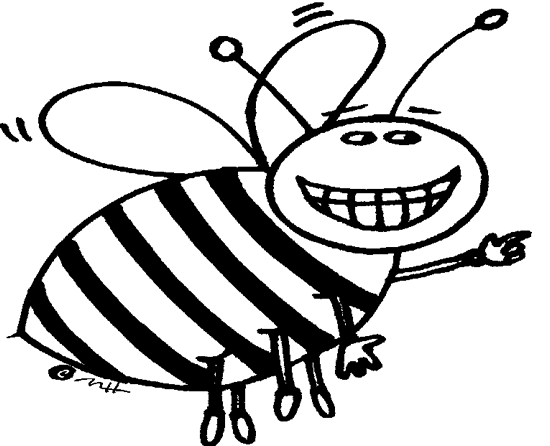 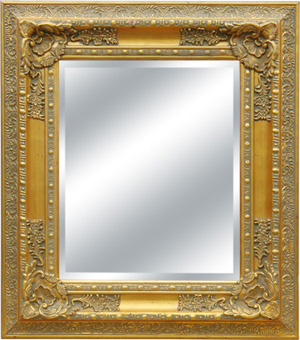 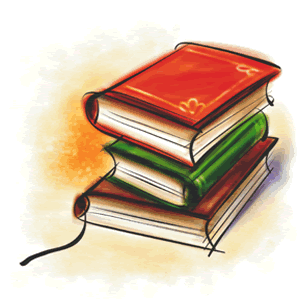 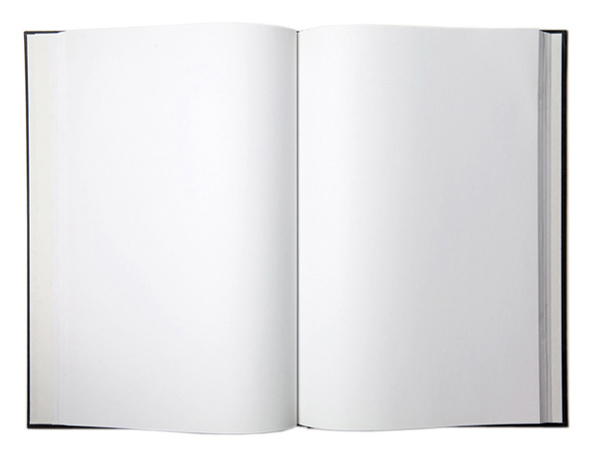 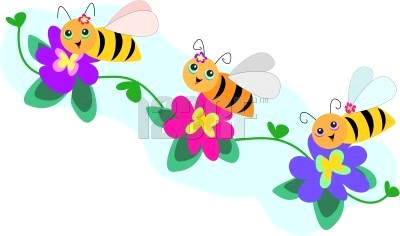 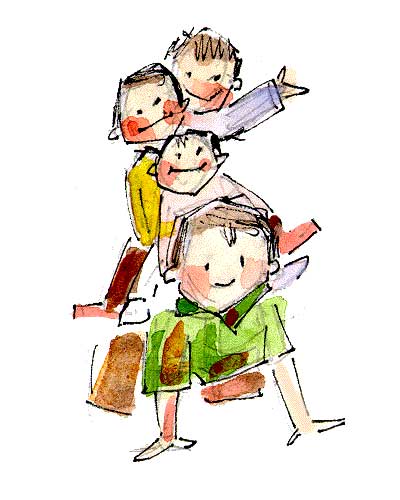 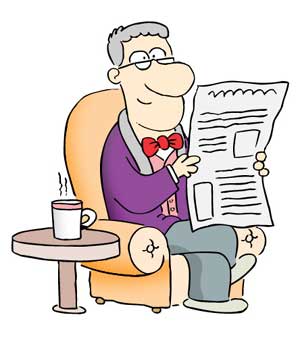 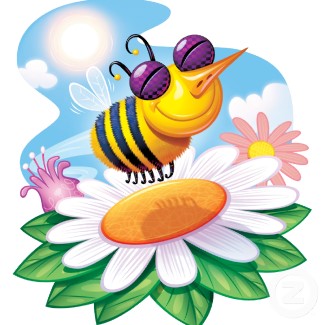 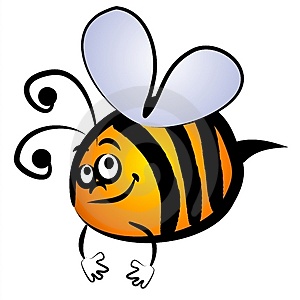 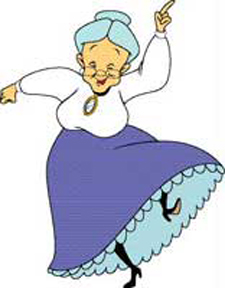 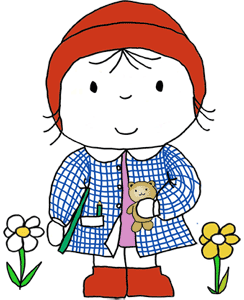 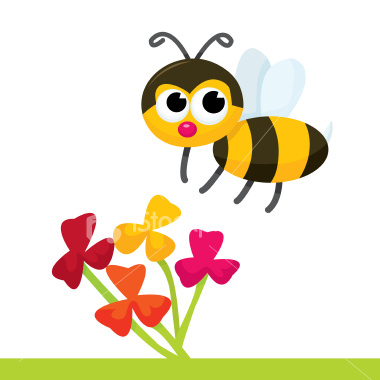 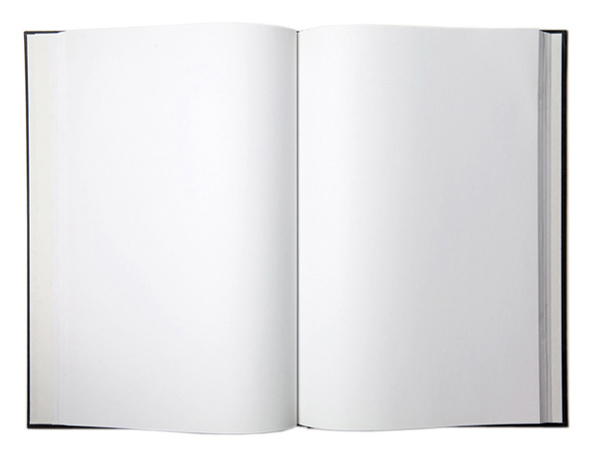 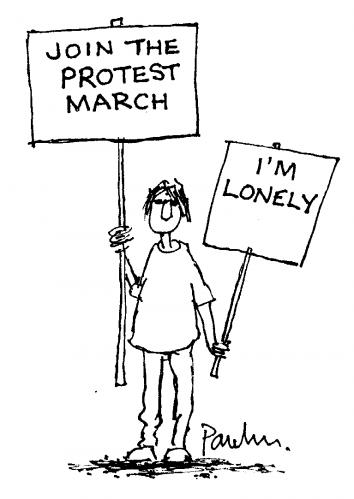 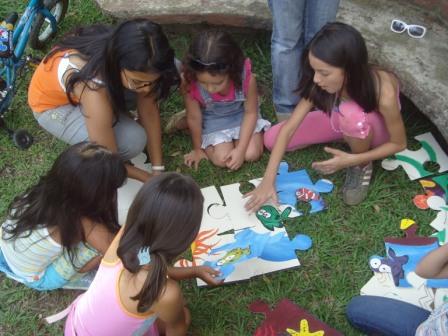 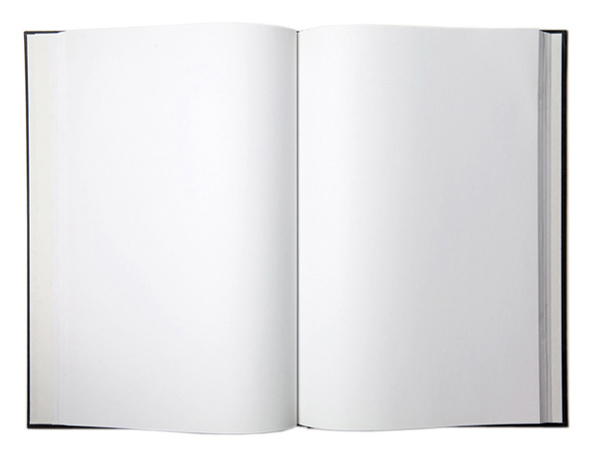 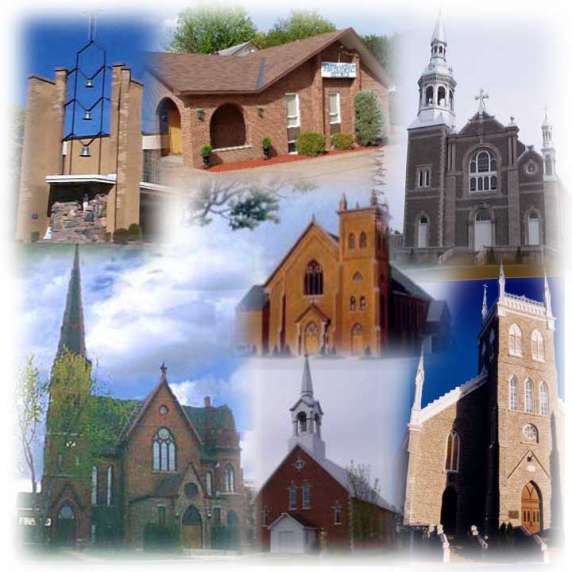 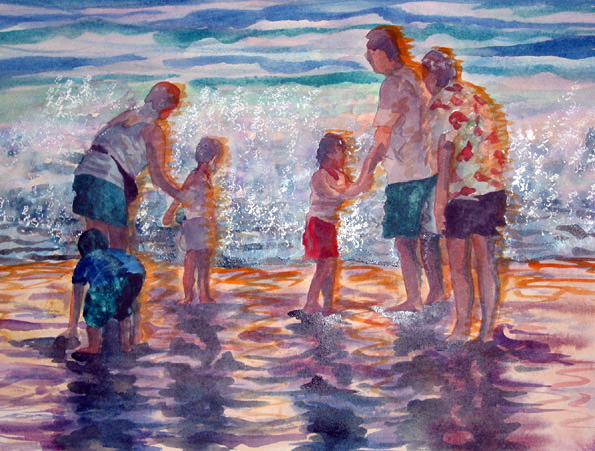 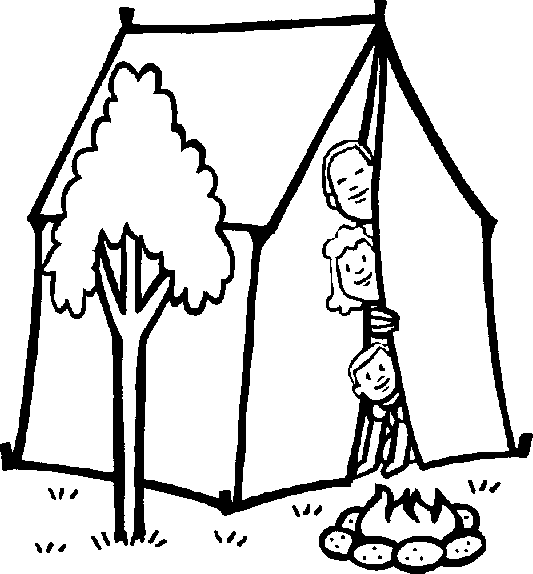 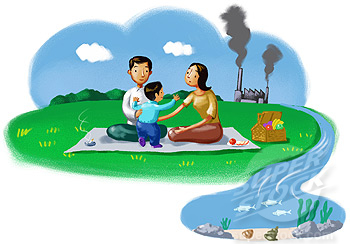 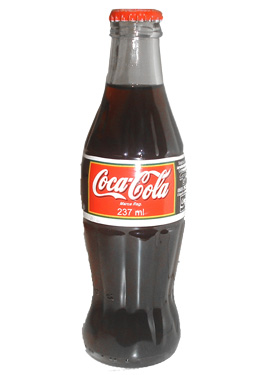 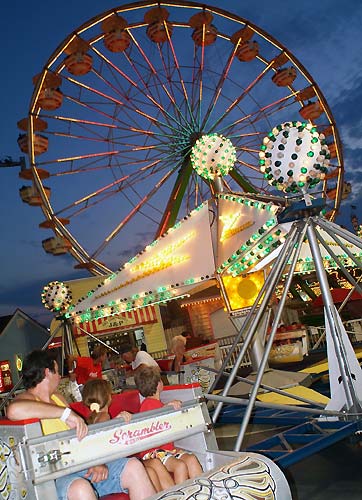 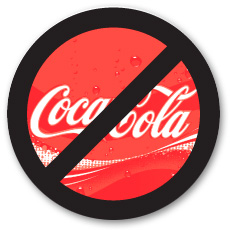 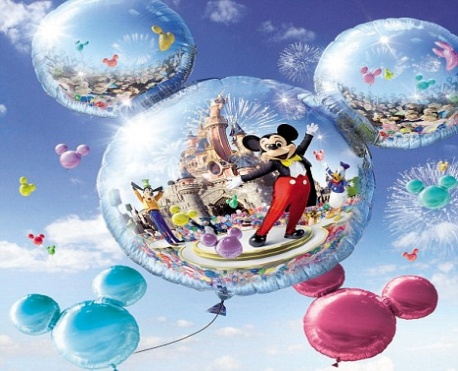 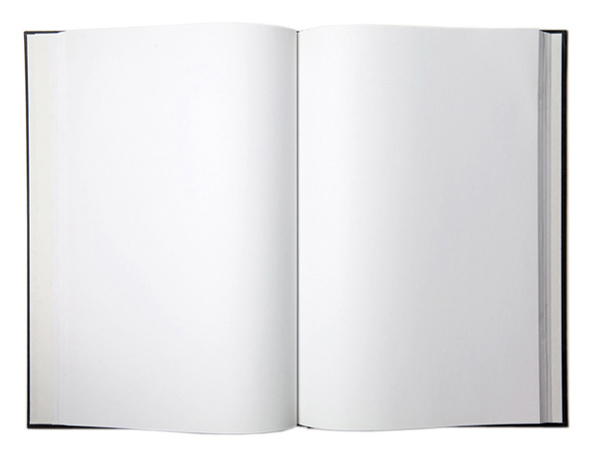 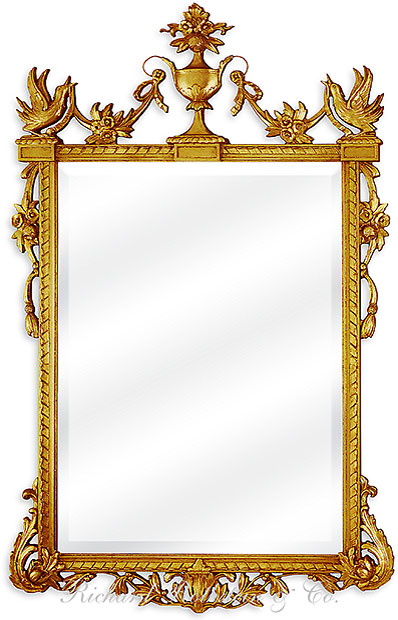 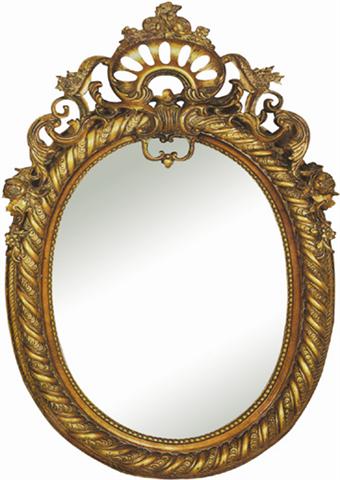 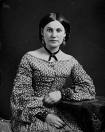 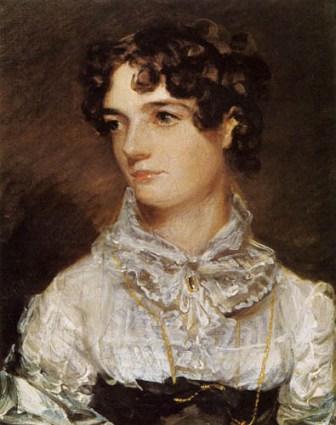 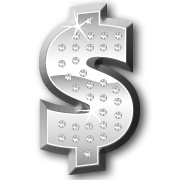 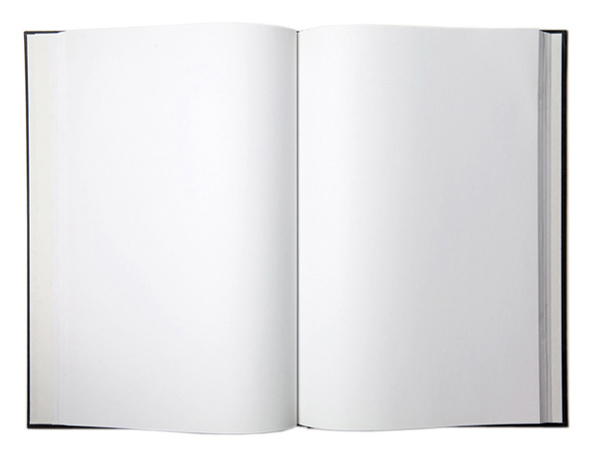 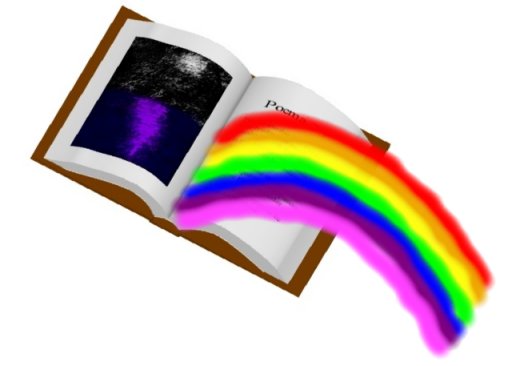 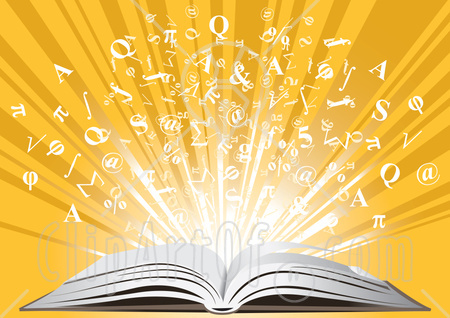 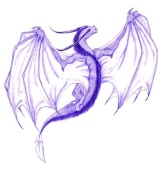 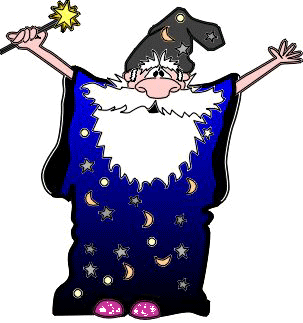 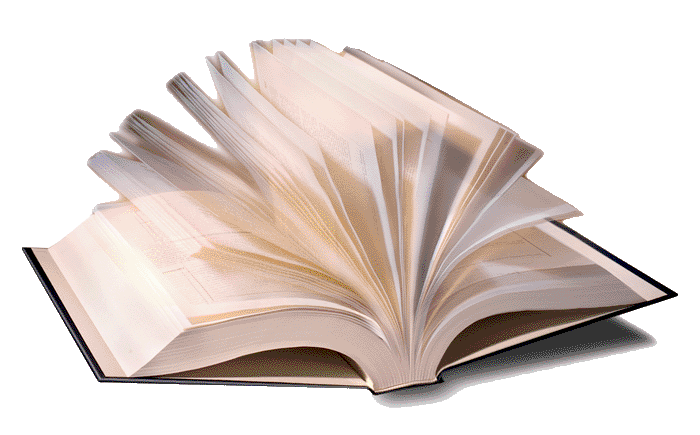 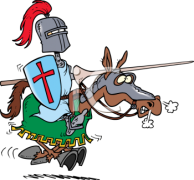 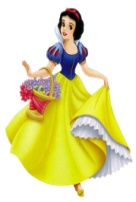 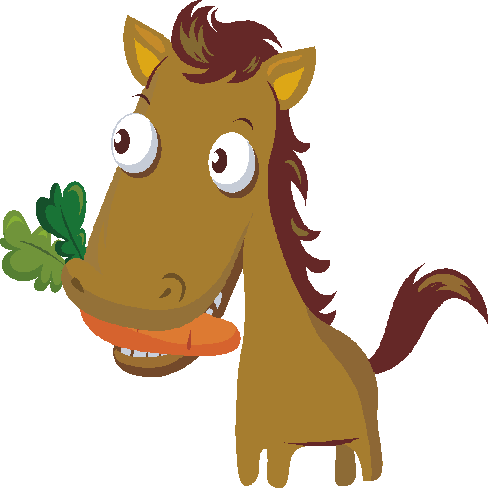 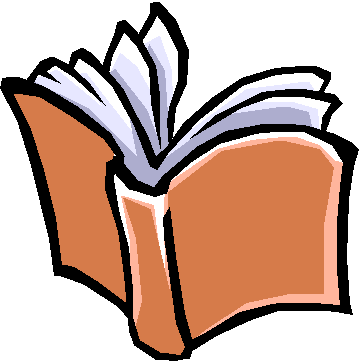 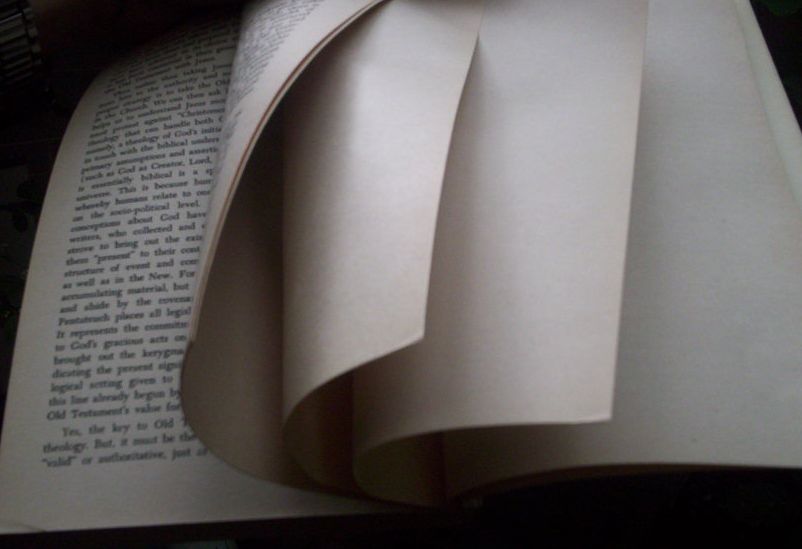 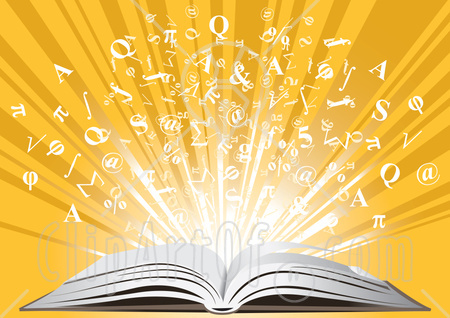 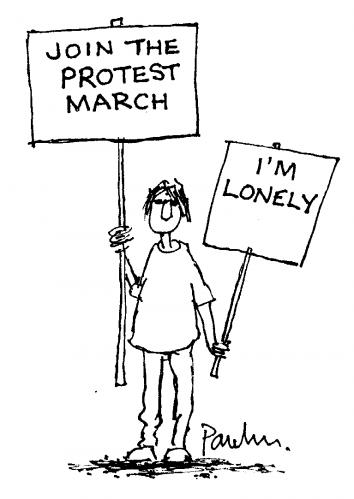 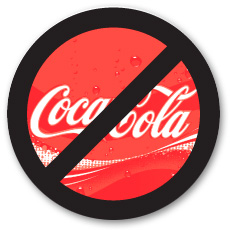 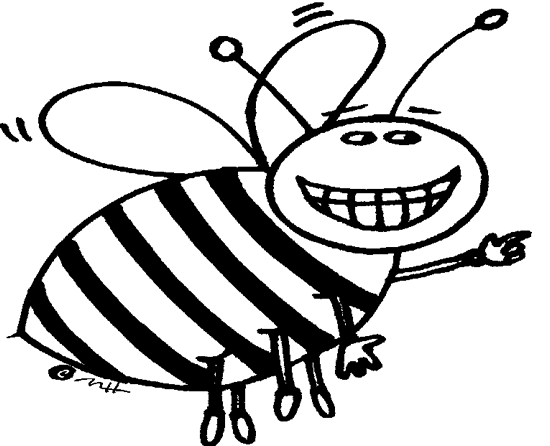 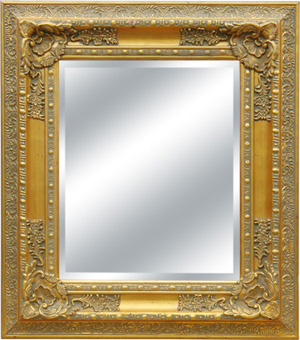 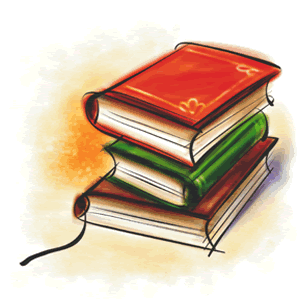